DIOS SALVA POR LOS PROFETAS:PORTAVOCES DE DIOSParte 1
ESCUELA DE BIBLIA
PARROQUIA ASUNCIÓN NTRA SRA. 
POZUELO DE ALARCÓN. MADRID
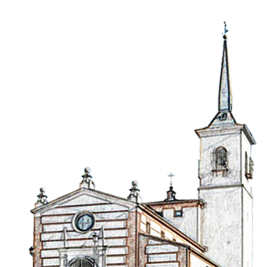 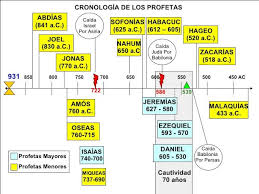 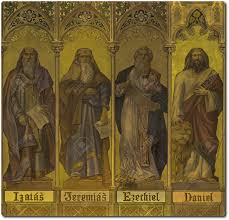 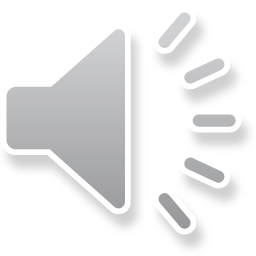 Lectura  Jr 1, 4-12
Yo respondí: 

“¡Ah Señor Yahvé! Mira que no sé expresarme, que soy un muchacho.”

Pero Yahvé me dijo:

No digas que eres un muchacho, pues irás donde yo te envíe y dirás todo lo que te mande.

Entonces alargó Yahvé su mano y toco mi boca
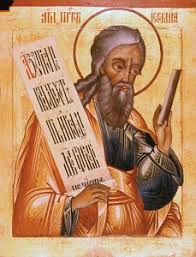 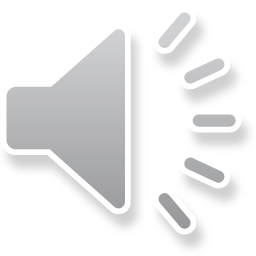